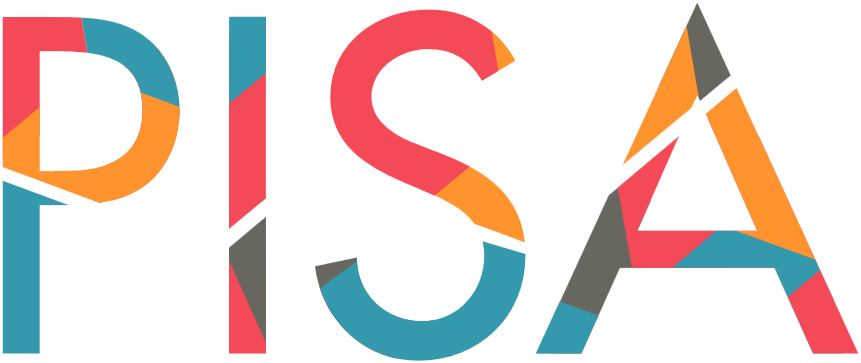 VENDAS NA INTERNET
Sofia está vendendo sua raquete de tênis em um site popular de venda de produtos usados para ajudar com suas despesas quando for para a universidade.

O site onde Sofia está vendendo sua raquete de tênis fornece um sistema de pagamento eletrônico seguro para transferência de dinheiro dos vendedores para compradores.
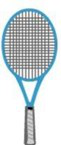 À venda por Sofia
Preço: R$ 350,00
Raquete de Tênis 
Condição: Usada/Conservada
Recentemente, Sofia teve a seguinte conversa com um comprador interessado por meio do sistema de mensagens do site:
GabiB2: Olá! Sua raquete parece muito boa, é um ótimo modelo. 
S0fi4: Obrigada :) Você está interessada em comprá-la? 
GabiB2: Sua raquete vale mais que R$ 350,00. Se você me passar sua conta do banco, eu posso fazer uma transferência direta de R$ 400,00 e aí você pode me mandar a raquete. O que você acha? 
S0fi4: Muito obrigada pela oferta, mas eu prefiro utilizar o sistema de pagamento do site.
Questão 1: Forneça um motivo do porquê recusar a oferta da GabiB2 pode ser uma boa decisão financeira para Sofia
Explique sua resposta
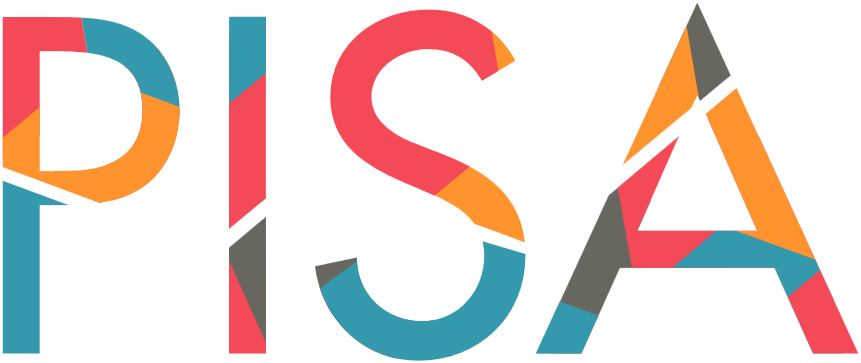 VENDAS NA INTERNET
Solução: 
Se espera que os alunos forneçam uma resposta que contenha uma das seguintes razões:
A oferta parece muito boa para ser verdade
Parece suspeito GabiB2 querer oferecer mais do que Sofia estipulou como preço
Pode ser um golpe
Usar o sistema de pagamento do próprio site provavelmente seria mais confiável
Não é seguro compartilhar informações bancárias com pessoas que você não conhece